Laudato Si’ - Our Common Home
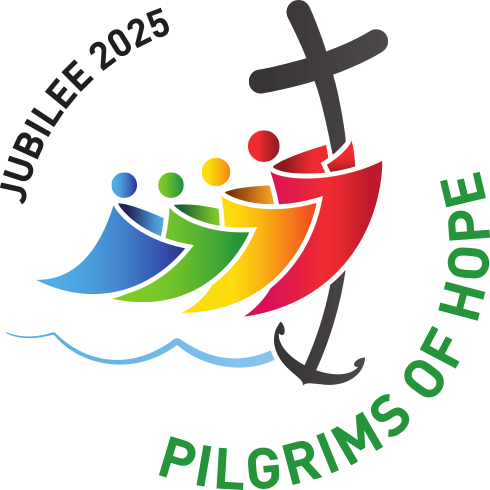 This year celebrates the 10th Anniversary of Laudato Si’, Pope Francis’s letter on caring for creation.
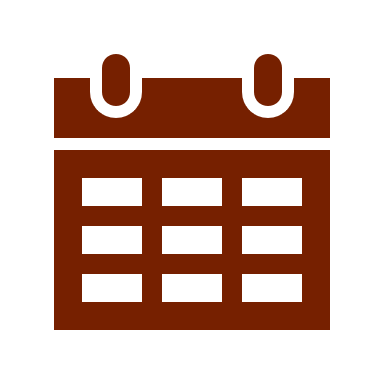 10 years of inspiration and action!                                             The next chapter of Laudato Si’ begins with us!
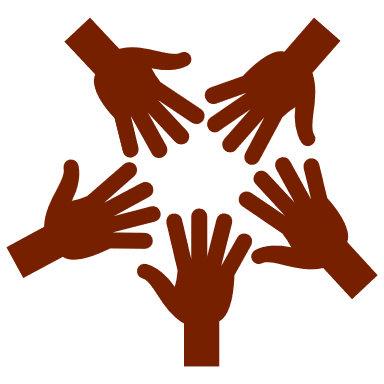 In this Year of Jubilee, our focus is debt, and the impact debt has on earth and each other.
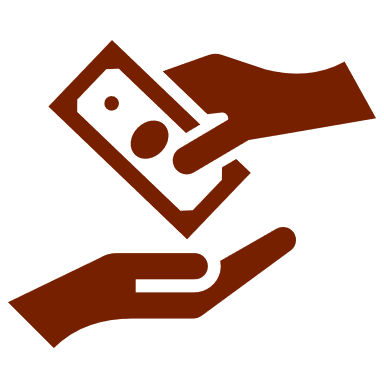 Addressing unjust debt in the Jubilee Year
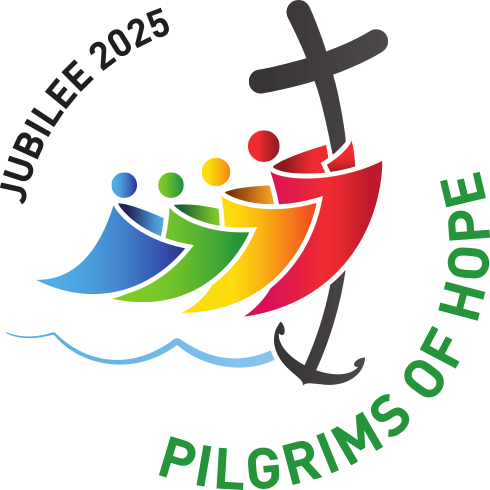 When governments are forced to spend more on debt repayments than necessities like healthcare, education or responding to the climate crisis, poverty deepens, inequality widens, and hope fades.  
Together, we can turn debt into hope
This Jubilee Year, join us and the global Caritas family to speak up and demand real change.
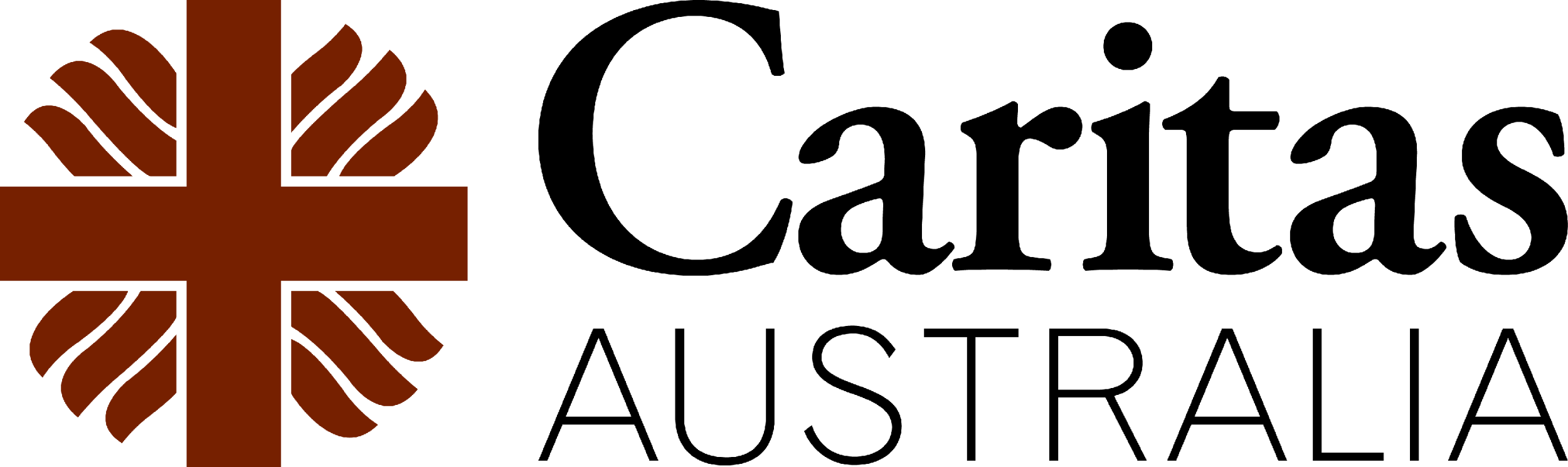 “In the spirit of this Jubilee Year, I urge the international community to work towards forgiving foreign debt in recognition of the ecological debt existing between the North and the South of this world. This is an appeal for solidarity, but above all for justice.”
Pope FrancisWorld Day of Peace Message 2025
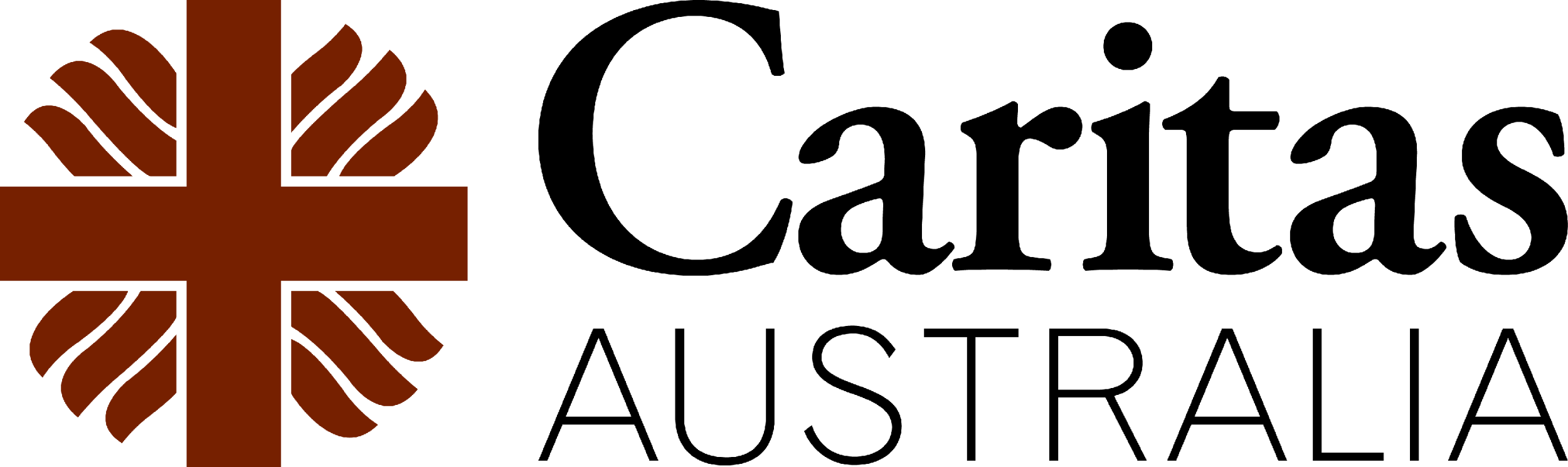 How can we Turn Debt into Hope?
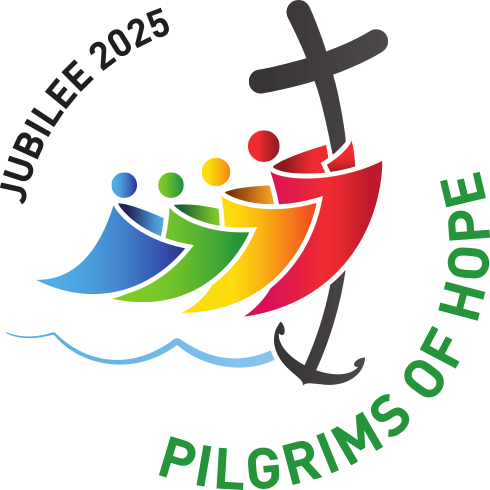 In partnership with Caritas Internationalis, we are calling on world leaders to:
Stop the debt crisis now by cancelling unjust debts
Prevent future debt crises by reforming the global financial system to prioritise people and the planet
Establish a binding debt framework within the United Nations.
Stand with us
Together, we can Turn Debt into Hope and build a more just world.

Sign the petition and learn more at:
www.caritas.org.au/debt
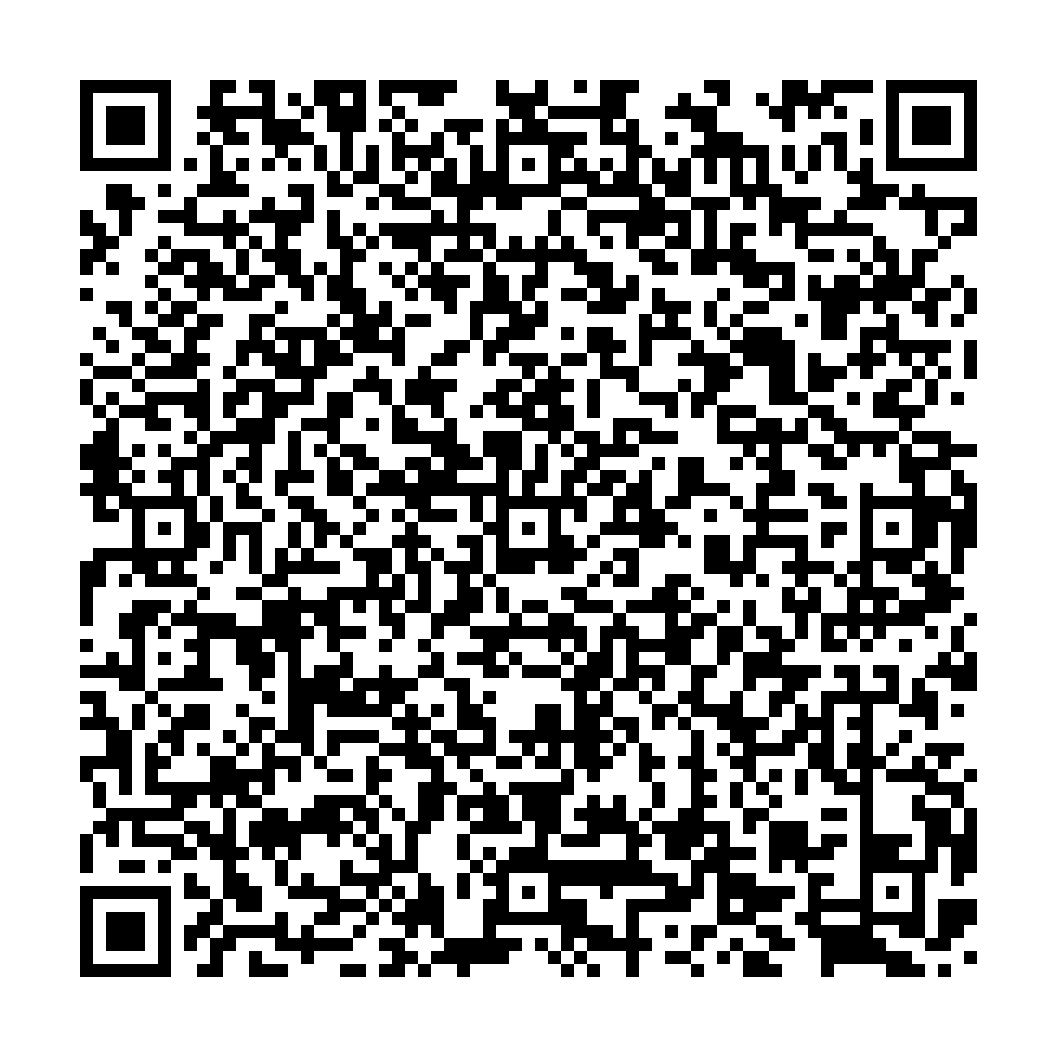 Prayer
Loving God,
You created all people to be equal.
Yet, throughout the world many are struggling to find even the most basic things they need:
food, water, safety and education.
Many poor countries owe enormous debts to wealthy countries and companies,
and millions of vulnerable people suffer as a result.
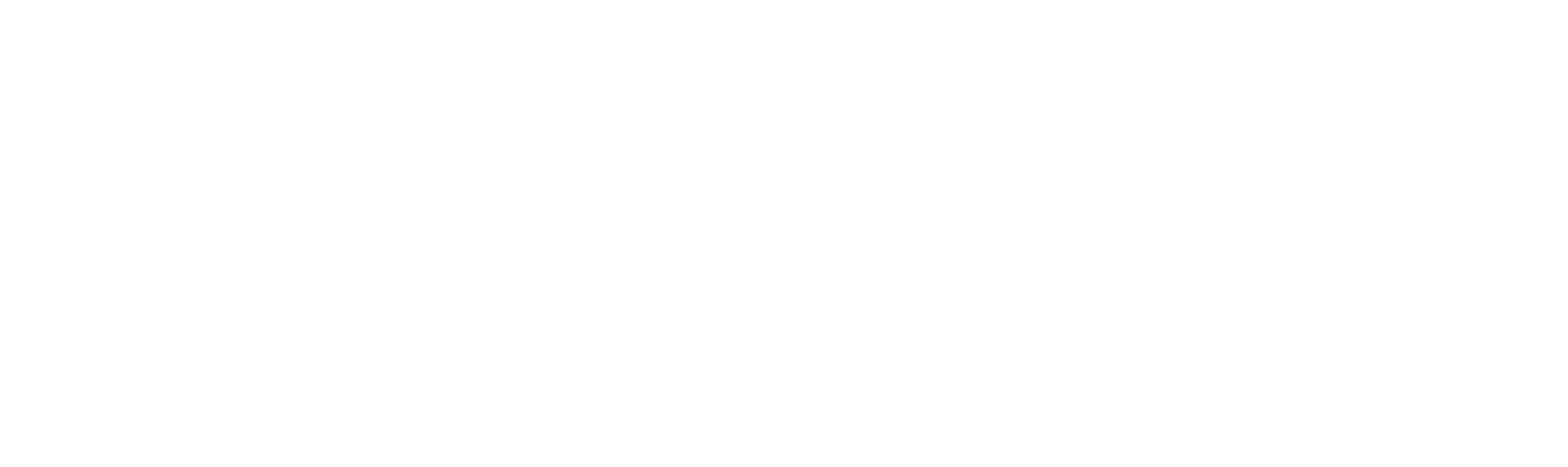 In this Year of Jubilee,when we are called to be pilgrims of hope,we pray for greater justice.

We pray that we might do our part to challenge unjust situations that cause harm to so many of your people around the world.
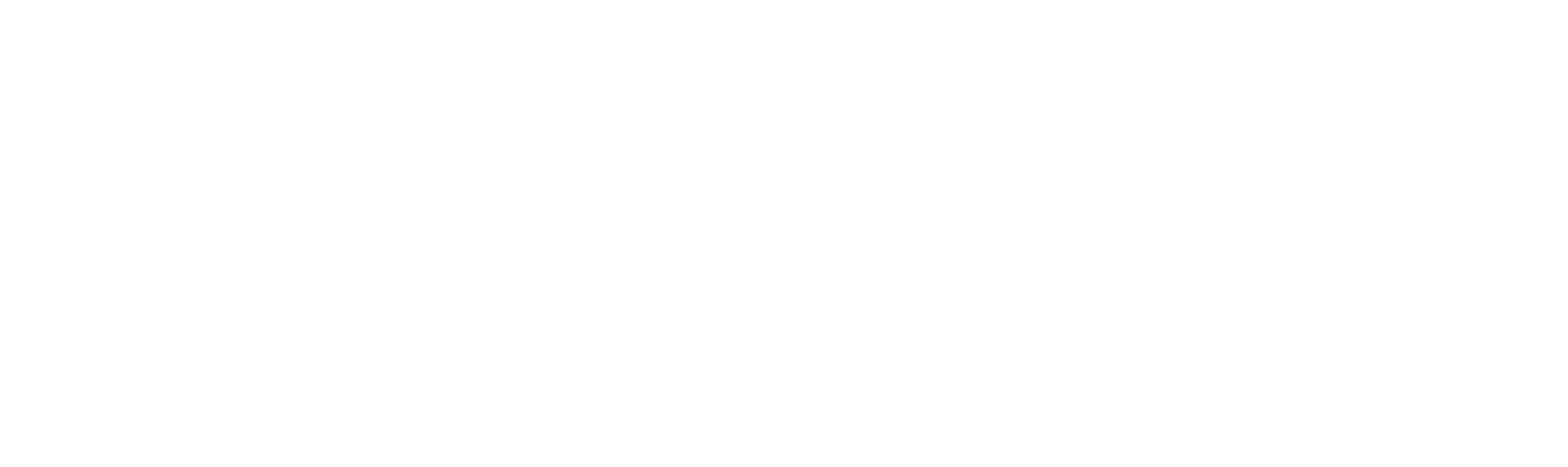 May we work to ensure that earth is truly a common home for everyone,shared by all and enjoyed in security.
May we be instruments of your peaceand builders of the kingdom of which Jesus spoke in your name.
Amen
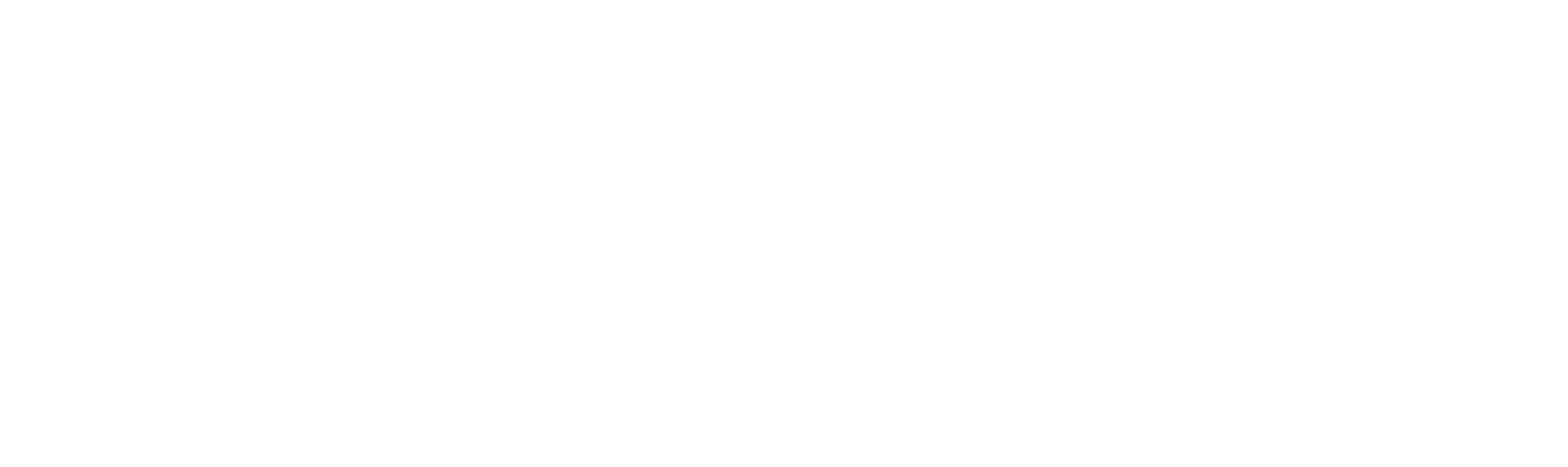